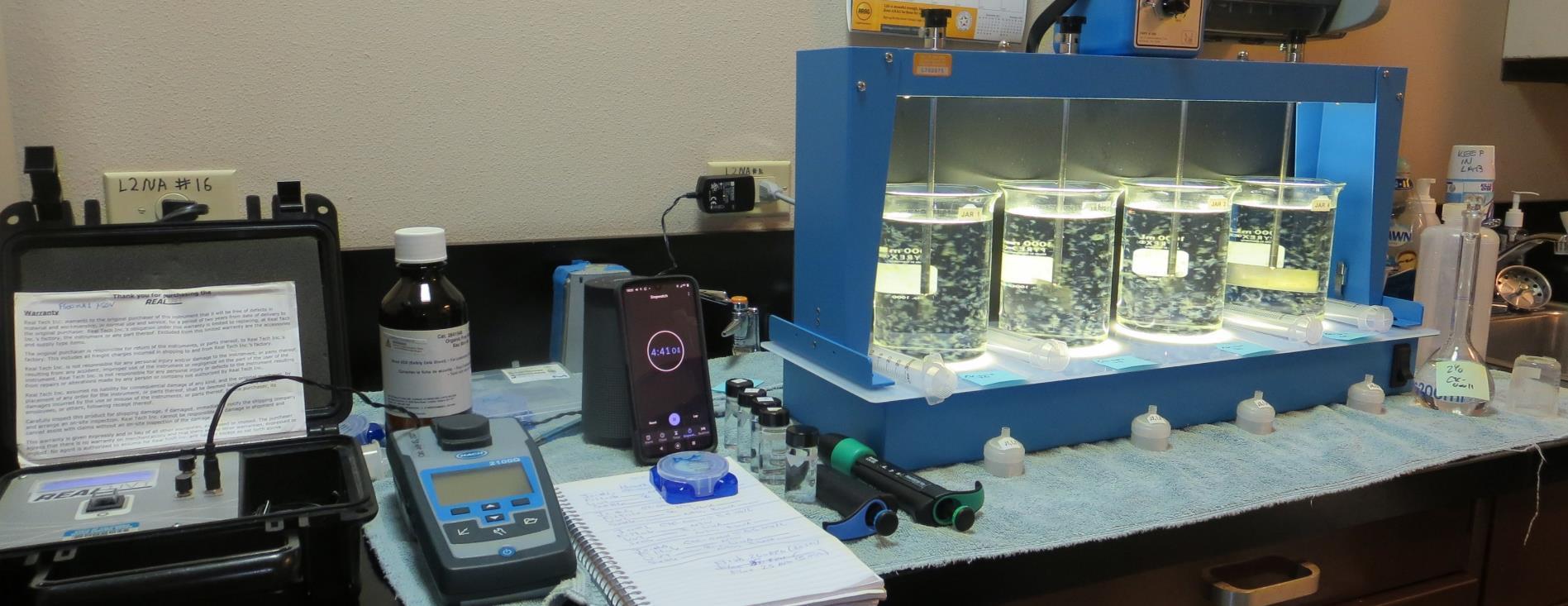 Howell Mountain MWCCA2810001, Napa County, Jar Test
by Guy Schott, P.E. August 29, 2024
Treatment Plant
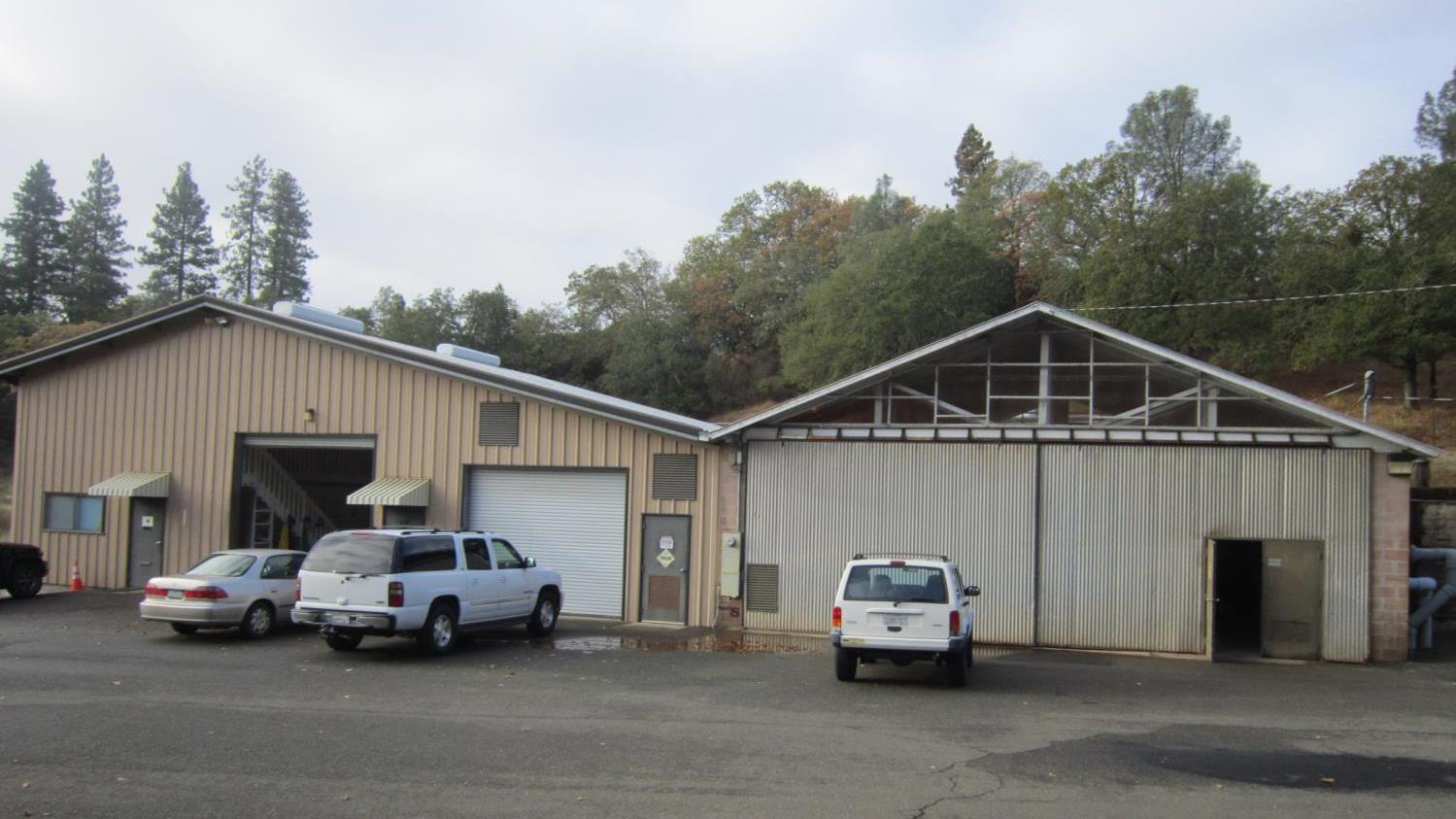 Office Building
Treatment Plant Building
UVT: x%, UVA: x/cm
0.4 um Filtered
Turbidity: x NTU
UVT: x%, UVA: x/cm
Source Waters (blend):Lake Dear/Lake Henne
Source Water Characteristics 
Turbidity: x NTU
Alkalinity: x mg/L as CaCO3
pH: x
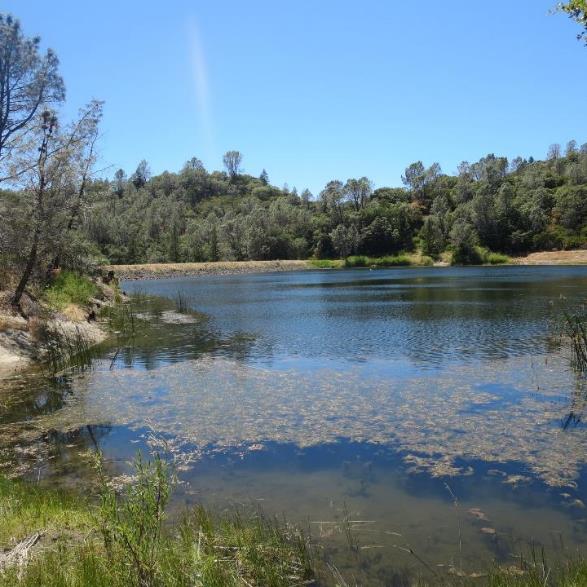 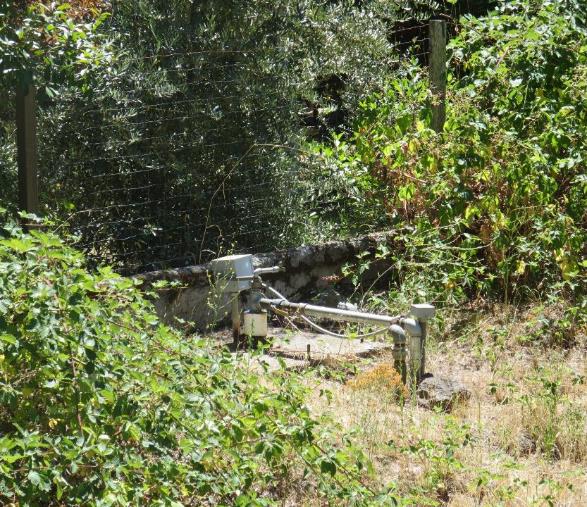 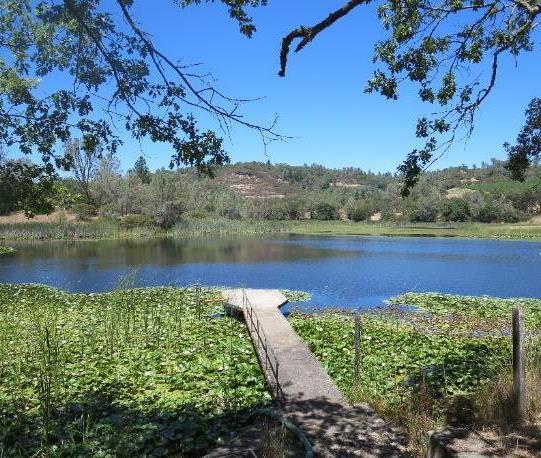 UVT/UVA, pathlength 10 mm
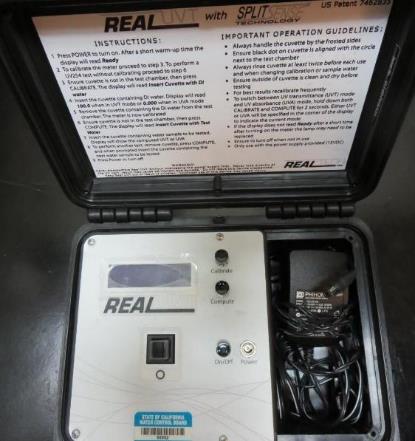 UV transmittance (UVT) is a measurement of the amount of ultraviolet light (254 nm) that passes through a water sample compared to the amount of light that passes through a pure water sample. The measurement is expressed as % UVT.
%UVT = 10(-UVA) x 100%
UV absorbance (UVA) is calculated as a relative measure of the amount of light absorbed by a water sample compared with the amount of light absorbed by a pure water sample.  
UVA = -log(%UVT/100)
Howell Mountain MWC Treated Water Characteristics, August 28, 2024
Plant Dose 917: 20 mg/L
Plant Filtrate Water (before NaOCl injection) 
Turbidity: 0.08 NTU
UVT: 89.16%, 
UVA: 0.0498/cm
Plant Filtrate Water (after NaOCl injection) 
Turbidity: x NTU
UVT: x%, 
UVA: x/cm
Applied Coagulants for Jar Testing (1)
Pro Pac 917 (NTU Technologies, Inc.)
10% polyamine (50% water, 50% active polyamines)
45% Aluminum Chlorohydrate (ACH)
~21.3% Al2O3
~11.3% Al
45% Water
83% Basicity
SG = 1.25-1.34
NSF limit: 100 mg/L as Product
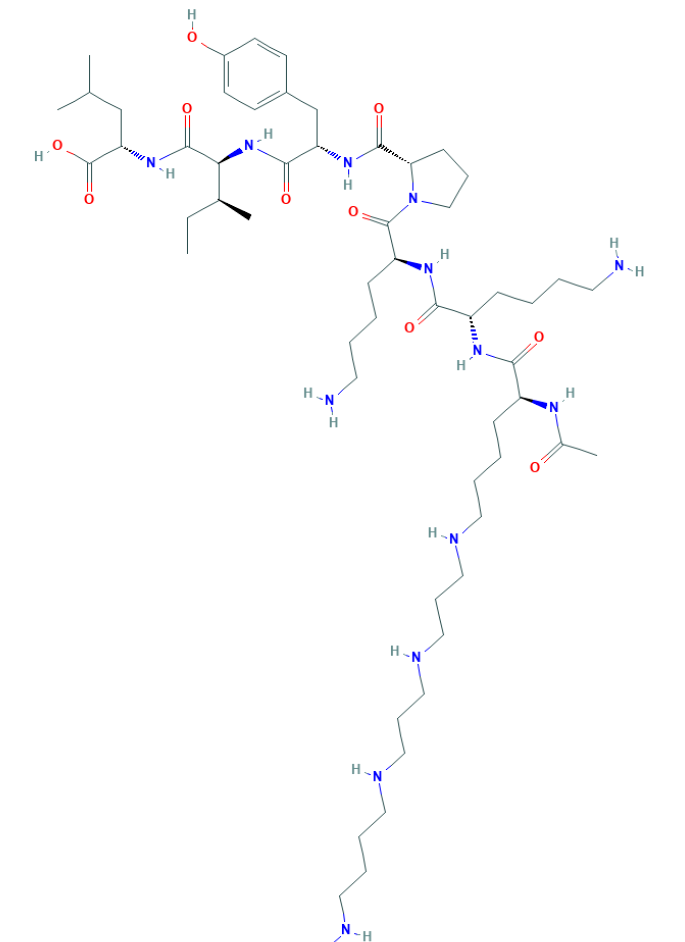 PolyamineC59H108N14O10MW: 1,173.6 g/mol
Coagulant Information
Unless stated otherwise, all coagulant doses are reported as Product (100% strength).
Aluminum Sulfate doses are reported as hydrated Al2(SO4)3*14.3H20.

Preparation of coagulant stock solutions are generally 1.0 and/or 0.1 percent strength using 100 and/or 200 mL volumetric flasks.
Finnpipette F2 variable volume pipette, capacity 100-1000 micro liters is used for stock solution preparation and coagulant aid jar test dosing.
Finnpipette F2 variable volume pipette, capacity 0.5-5 mL is used for primary coagulant jar test dosing.
Howell Mountain; Jar Test 1 - 8 ResultsFlash Mix 200 RPM (20 sec); Floc Mix 30 RPM (5 min)
Plant UVA: 0.0498/cm; Plant Filtrate: 0.08 NTU
Jar Testing for 1-Liter Jars: Procedures for Most Treatment Plants
Fill jars with source water prior to coagulant injection and set paddle speed at 30 rpm
Add chemicals (i.e., NaOCl, primary coagulant, coagulant aid) to each jar
Flash mix for 15-30 seconds (200 rpm)
Slow mix for 5 minutes (20-30 rpm)
Settled for 5 minutes.   Syringe 25 mL from each jar taken 1-inch below surface (25 mL/12 sec rate)
Filtered through 1.2 um isopore membrane into cuvette drip rate, 15 mL/(50-90 sec)
Measure filtrate turbidity, chlorine residual and %UVT/UVA
Measure settled water turbidity after 25 minutes of total setting
Record all data
Jar TestFilterability Test Equipment
Turbidity Instrument

Syringe w/Luer-Lock Tip, 30 cc 
(part#: 2225800, by Hach)

Swinnex Filter Holder, 25 mm                                   (part#: SX0002500)

Isopore Membrane Filter, 1.2 um absolute 
pore size, 
Φ= 25 mm , thickness: 24 um, 
hydrophilic polycarbonate membrane
(part #: RTTP02500)

Go to Sigma-Aldrich for laboratory supplies  http://www.sigmaaldrich.com/united-states.html
Isopore Membrane Information
Isopore Membrane Background Information
The Isopore membrane is a polycarbonate, track-etched screen filter recommended for all analyses in which the sample is viewed on the surface of the membrane. The Isopore membrane is composed of polycarbonate film, which has a smooth, glass-like surface for clearer sample observation. The unique manufacturing process of the membrane ensures a precise pore diameter and a consistent pore size for accurate separation of samples by size. Matched-weight filters are not usually required because of low, constant tar and ash weights.Features & Benefits:Membrane structure retains particles on the surface, simplifying counting and analysis
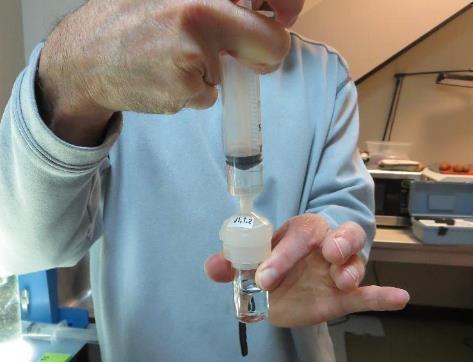 Jar Test - Filterability Test
Syringe ~ 25 mL from jar (after 5-minutes of settling)
Filter-to-waste 3-5 mL
Filter directly into clean cuvette
Measure turbidity 
Note: Take several readings before recording final NTU results.  Micro bubbles can adhere to glass causing false NTU readings.  To remove bubbles, tilt cuvette up to 90 degrees.
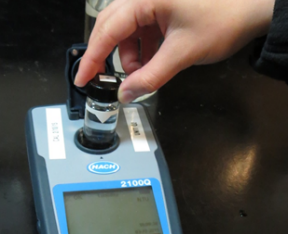 Contact
Guy Schott, P.E.
State Water Resources Control Board
Division of Drinking Water
Santa Rosa, CA
Go to Stock Solution/Dose calculations/Jar Test Results for tools to download
www.waterboards.ca.gov/drinking_water/programs/districts/mendocino_district.html
Email: Guy Schott - Guy.Schott@waterboards.ca.gov
Office Number: 707-576-2732
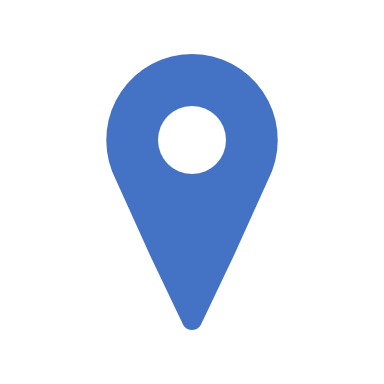